PMFuzz: Test Case Generation for Persistent Memory Programs
Sihang Liu*, Suyash Mahar*, Baishakhi Ray, and Samira Khan
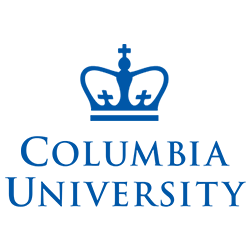 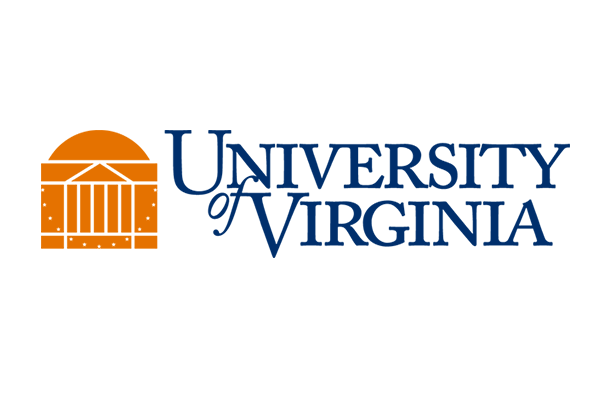 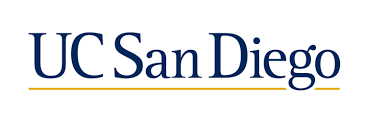 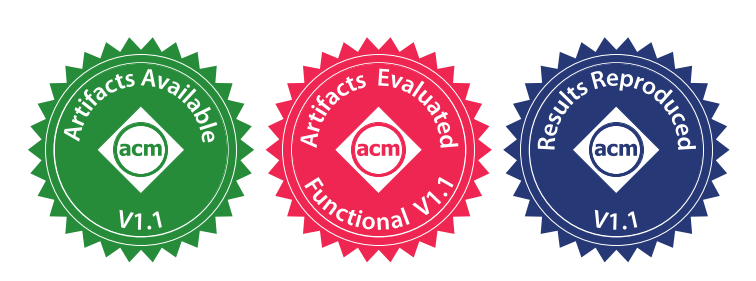 Artifact available at:
https://pmfuzz.persistentmemory.org/
* Equal contribution
Benefits from Persistent Memory
Persistent memory (PM) features:
High-performance
Byte-addressability
Data-persistence
PM allows programs to bypass OS indirections, e.g., file systems
Programs ensure the crash consistency of persistent data,i.e., Program can recover to a consistent state after failure
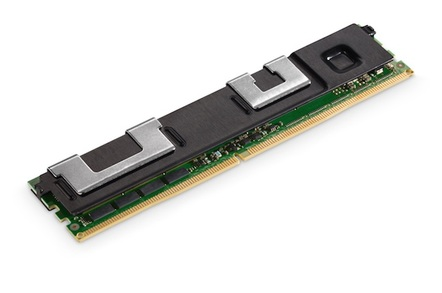 Intel DCPMM
Direct access to PM benefits performance but is hard for programming
2
[Speaker Notes: Let’s start with the benefits from using persistent memory.
Persistent Memory features high-performance, byte-addressability and data-persistence.
Programs can achieve better performance with PM for two reasons. First, PM is faster than conventional storage devices. And second, programs can bypass OS indirections, such as the file system, by directly managing data on PM.
However, the cost is they need to ensure the crash consistency of persistent data. Such as the support that has been provided by first systems.
So we conclude that directly access to PM can benefit performance but is hard for programming.]
Testing for PM Programs
Tool for detecting bugs that break crash consistency guarantee 							                [PMTest’19], [XFDetector’20]
Prerequisite: The buggy program path needs to be executed
Execute 
Buggy Path
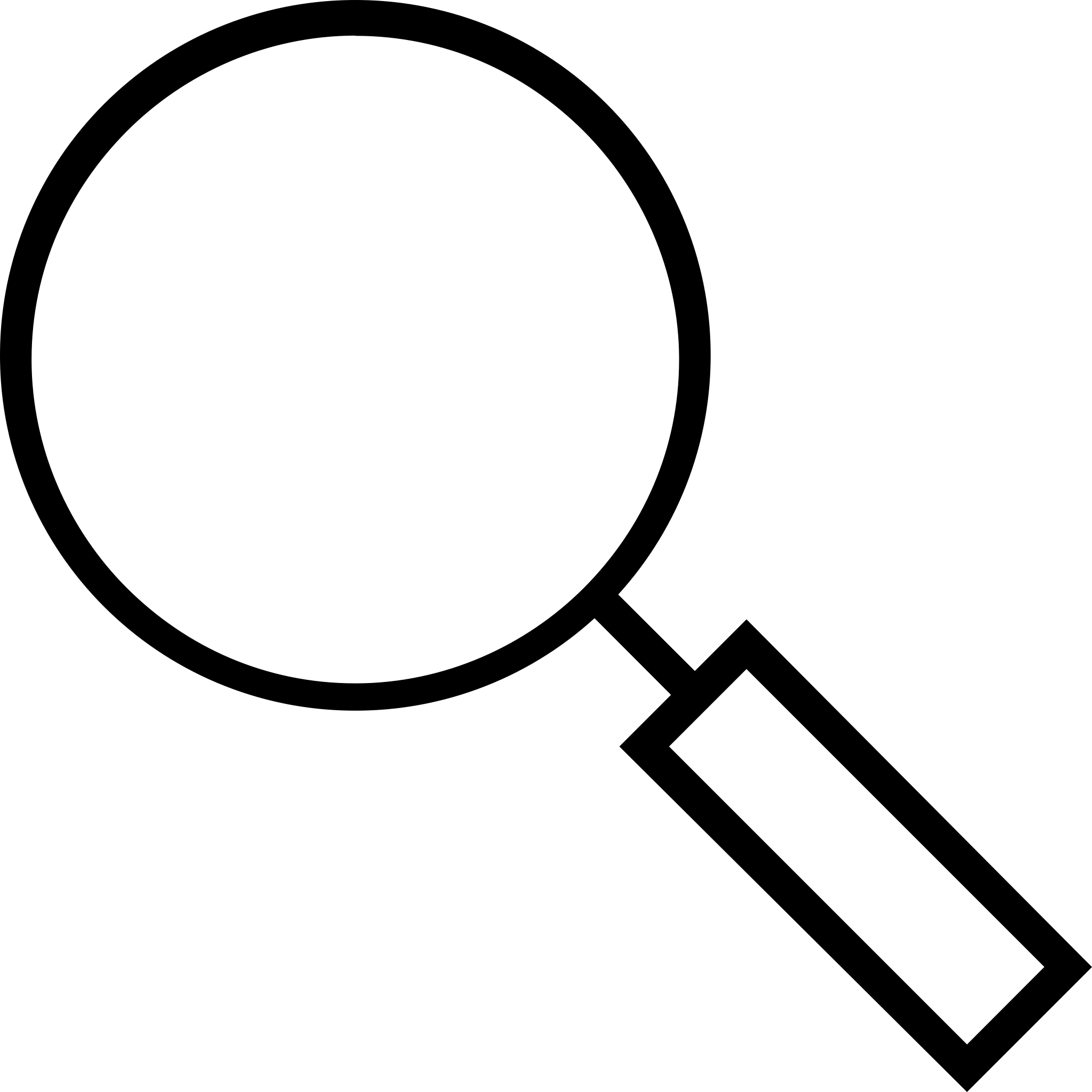 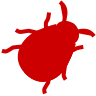 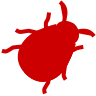 T
F
T
F
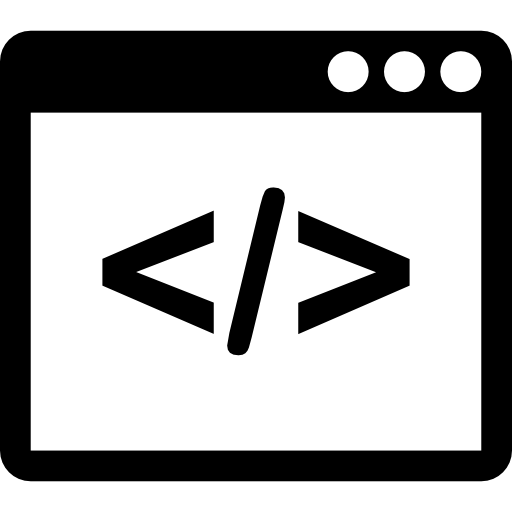 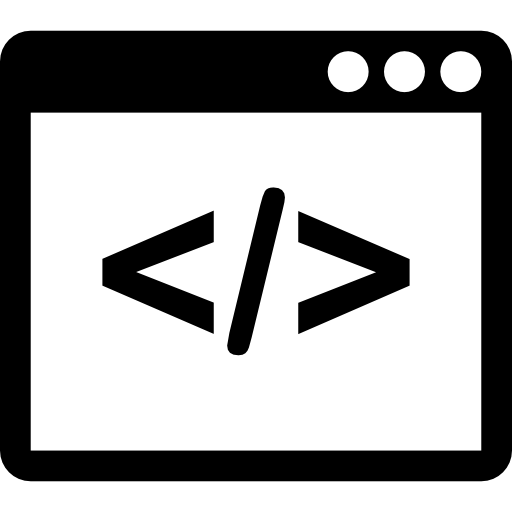 Detection
3
Example of Program Path [From PMDK btree_map]
btree_remove()
The test case needs to satisfy both conditions
if (!parent && node->n<BTREE_MIN)
F
T
...
... // Rebalance btree
 if(lsb && lsb->n > BTREE_MIN)
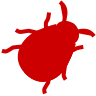 F
T
...
... // Rotate btree
TX_ADD_FIELD(parent,items[p]);
parent->items[p-1]=...;
Common path
Inconsistent Recovery
Program paths are not always trivial
4
Goal
Design and implement a test case generator for better coverage in testing PM programs
Can we use existing techniques?
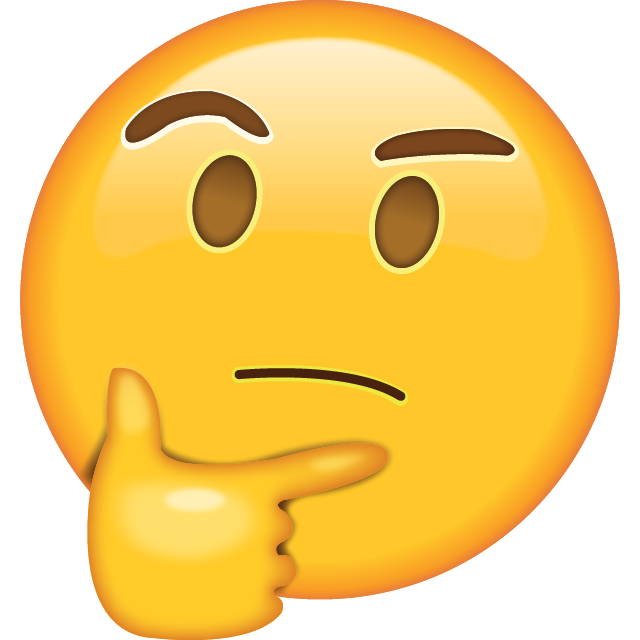 5
Generation Technique: Fuzzing
A common test case generating technique
Procedure of a fuzzer:
Aspect I: Input Generation
Mutated Test Cases
Mutation
Execution
Test Cases
Test Case Selector
Aspect II: Coverage Metric
Favored Test Cases
Statistics e.g., path coverage
What input and metric are needed to fuzz PM programs?
6
[Speaker Notes: Let’s take a look at an existing technique. Fuzzing is a commonly used test case generation technique. 
Here is the procedure of fuzzing.
First, there is a set of initial test cases. The fuzzer mutates those case to generate new ones.
Then, the program takes these test cases. During runtime, the fuzzer keeps track of the statistics, such as the path coverage. 
Test cases that contribute to better coverage are then saved and will be further mutated, so on so forth.
There are two key aspects in fuzzing.
First, what are the inputs to the program that the fuzzer needs to generate. And second, what is a good coverage metric for the program.]
Aspect I: Input Generation
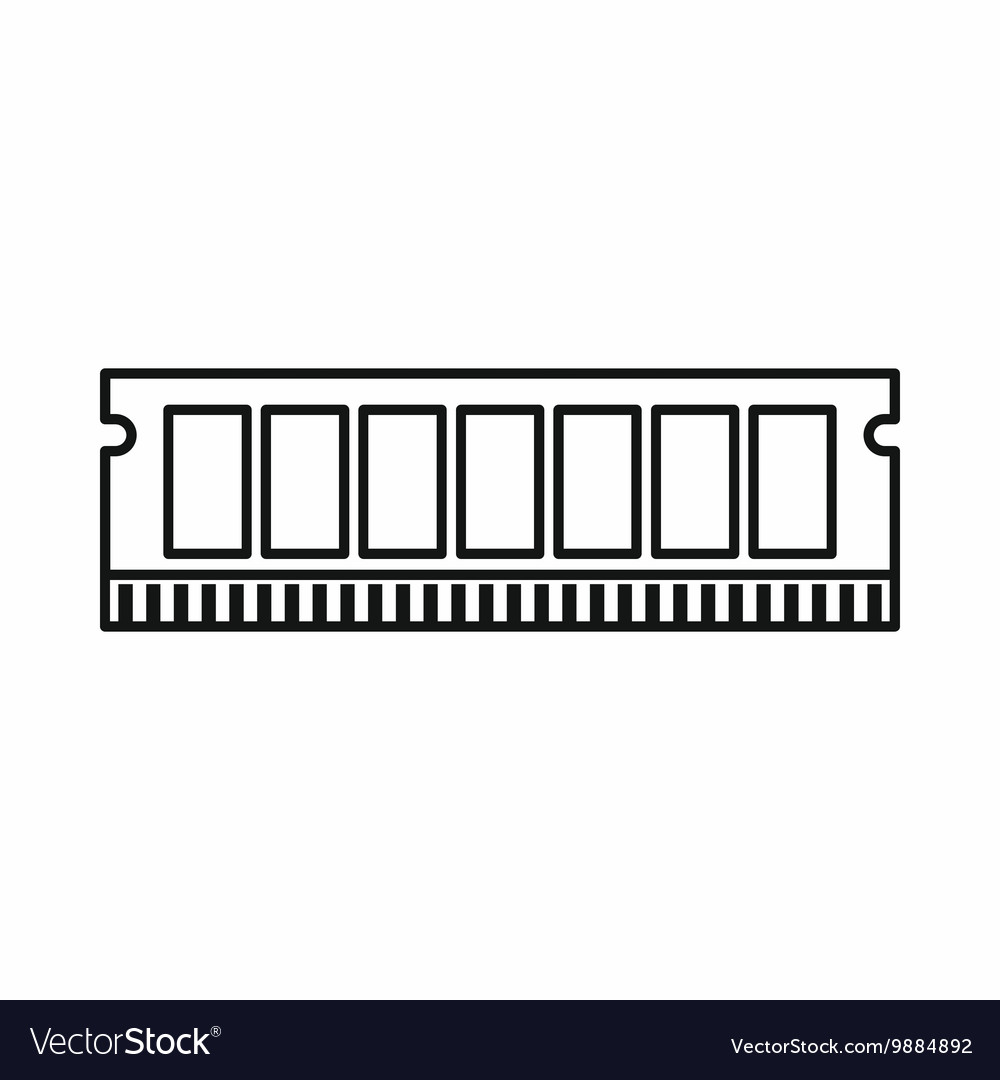 Input to PM programs
Input commands
PM Images: normal images and crash images
Commands
Commands
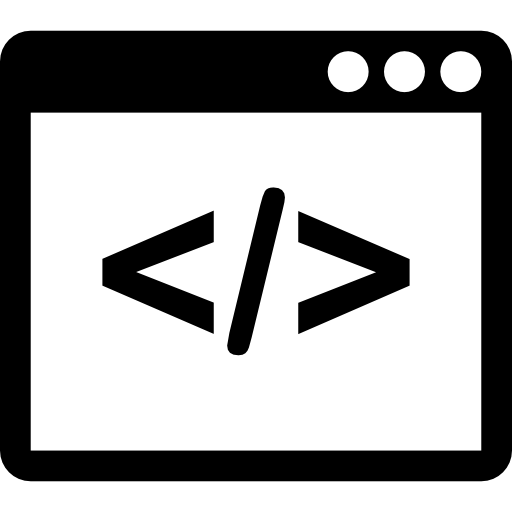 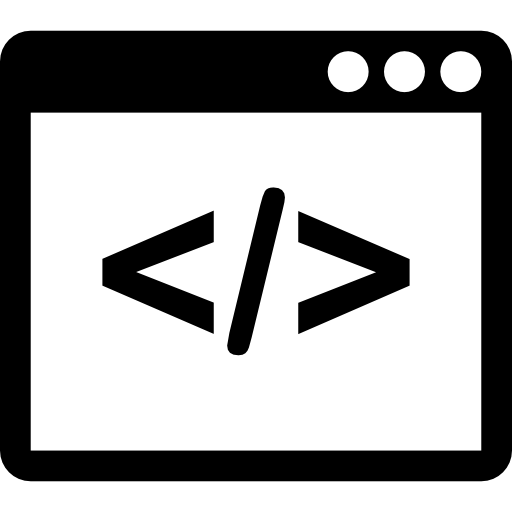 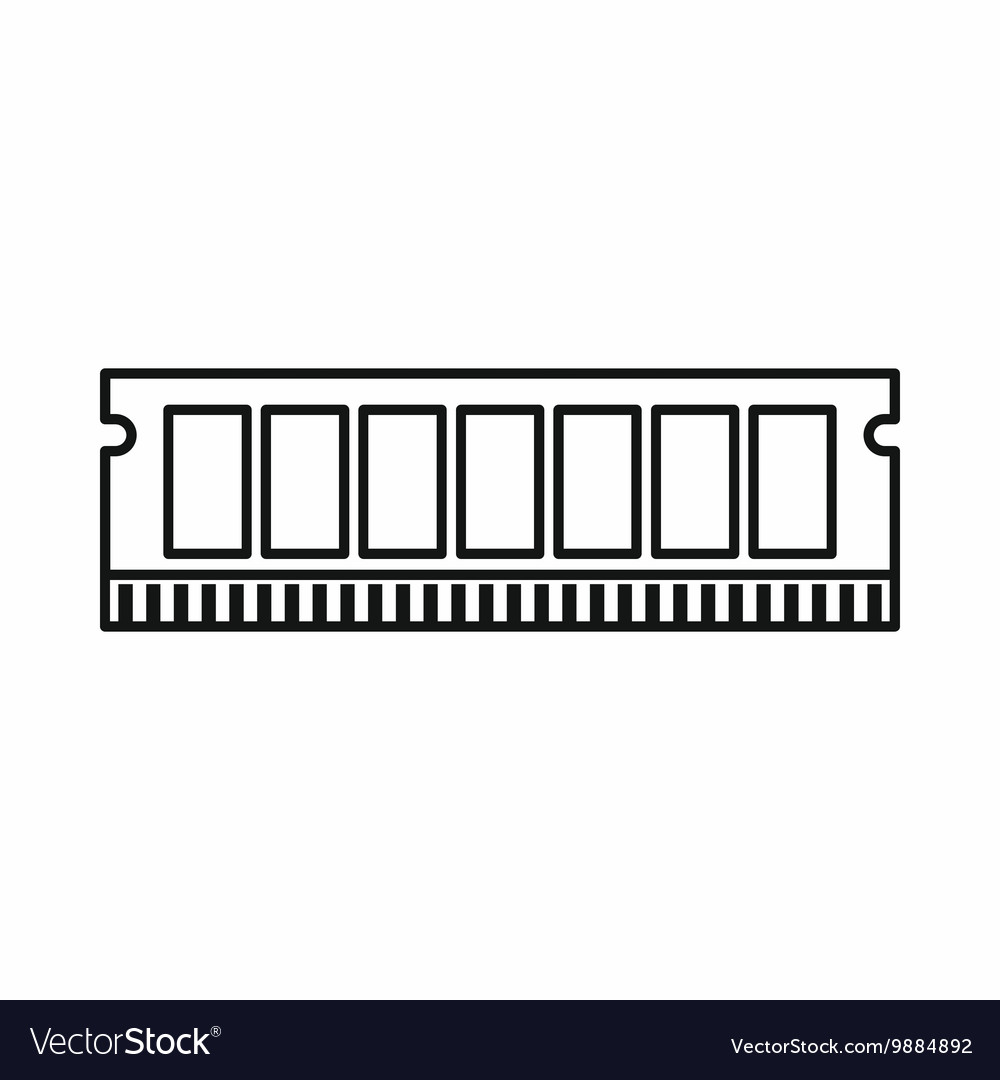 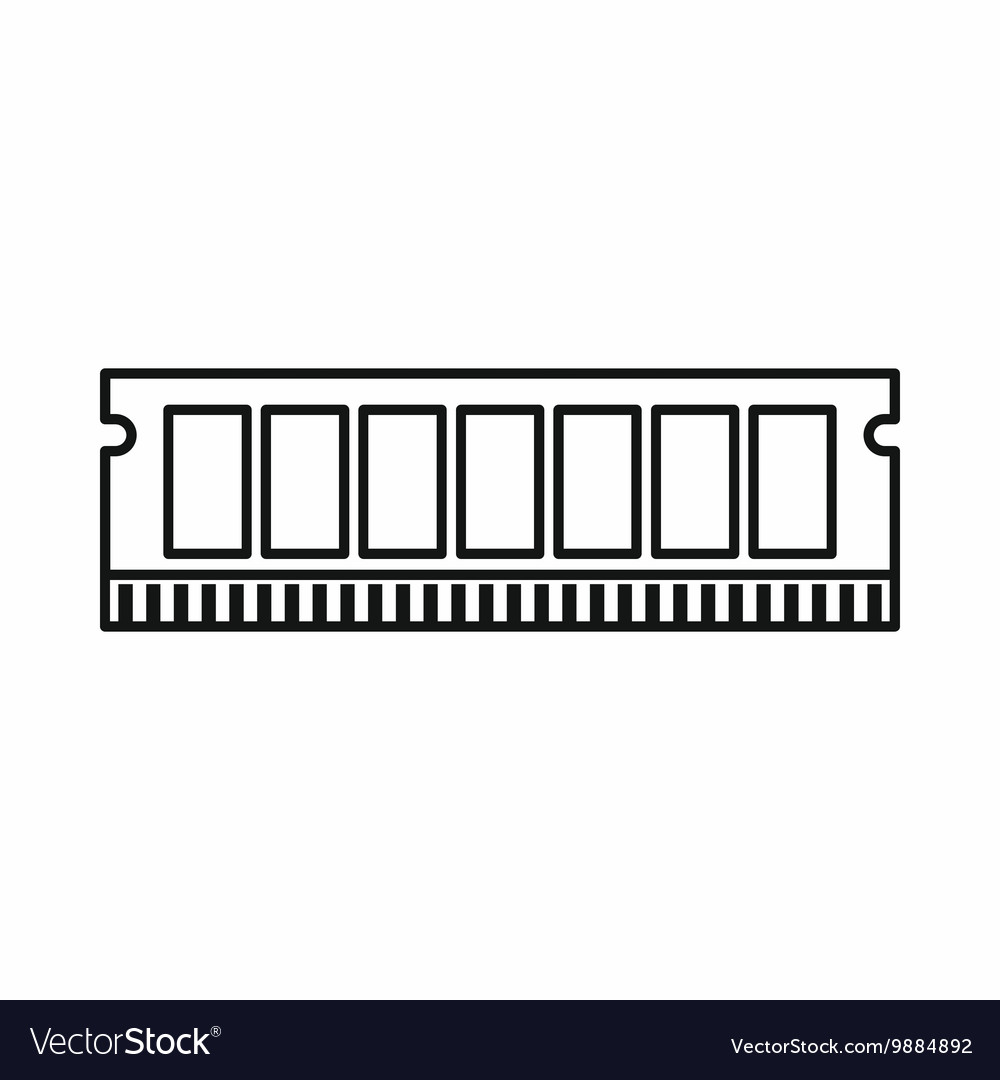 PM Image
(Empty)
PM Program
PM Image (Normal)
PM Program
PM Image
(Crash)
The fuzzer needs to mutate both commands and images
7
Inode
Table
Group
Desc.
Inode
Bitmap
Block
Bitmap
Super
Block
Data Blocks
Aspect I: Input Generation
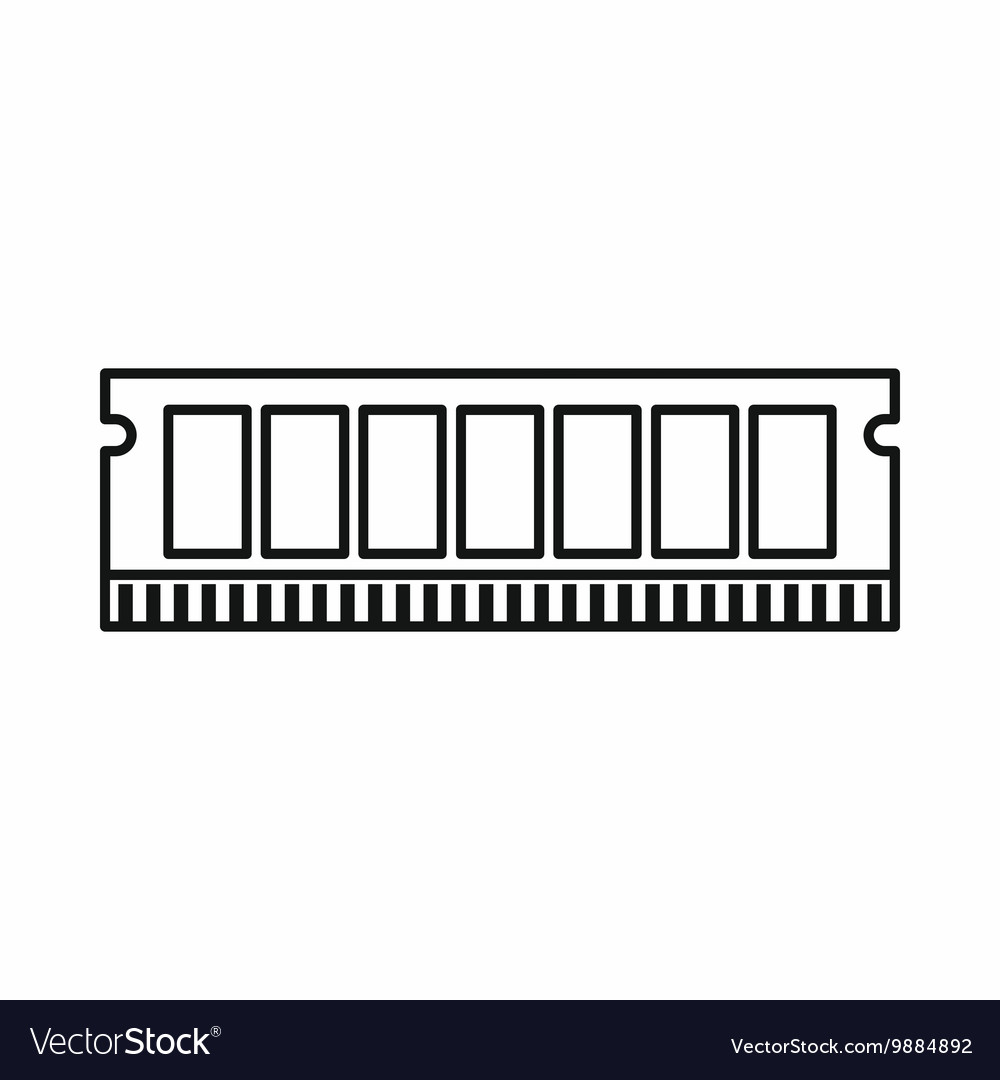 Next Pointer
...
Value
Value1
Key
Key1
Slot1
Slot2
Difficulties in PM image generation
PM images are large, e.g., tens of MBs
PM images do not follow a standard layout
...
Precise mutation
B-Tree:
EXT3 Layout:
Btree
Node
Hash
Entry
n
Hash Table:
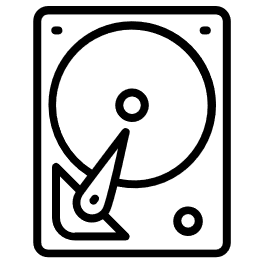 Different layouts
How can we mutate PM images with customized layouts?
File system fuzzers precisely mutate image according to data layout
8
[Speaker Notes: Let’s take a look at the first aspect, input generation. 
Fuzzers are usually good at generating small inputs such as the input commands. But for inputs, like tens of MBs PM images, it is hard.
There are existing fuzzers that generate large images for file systems. 
For example, given the pre-knowledge of the file system layout, it is possible to precisely mutate some entries. 
However, PM programs do not follow any standard layout. For example, the layouts of a Btree and a hash table are very different. 
So the question is how can we mutate pm images with customized layouts?]
Key Ideas for Image Generation
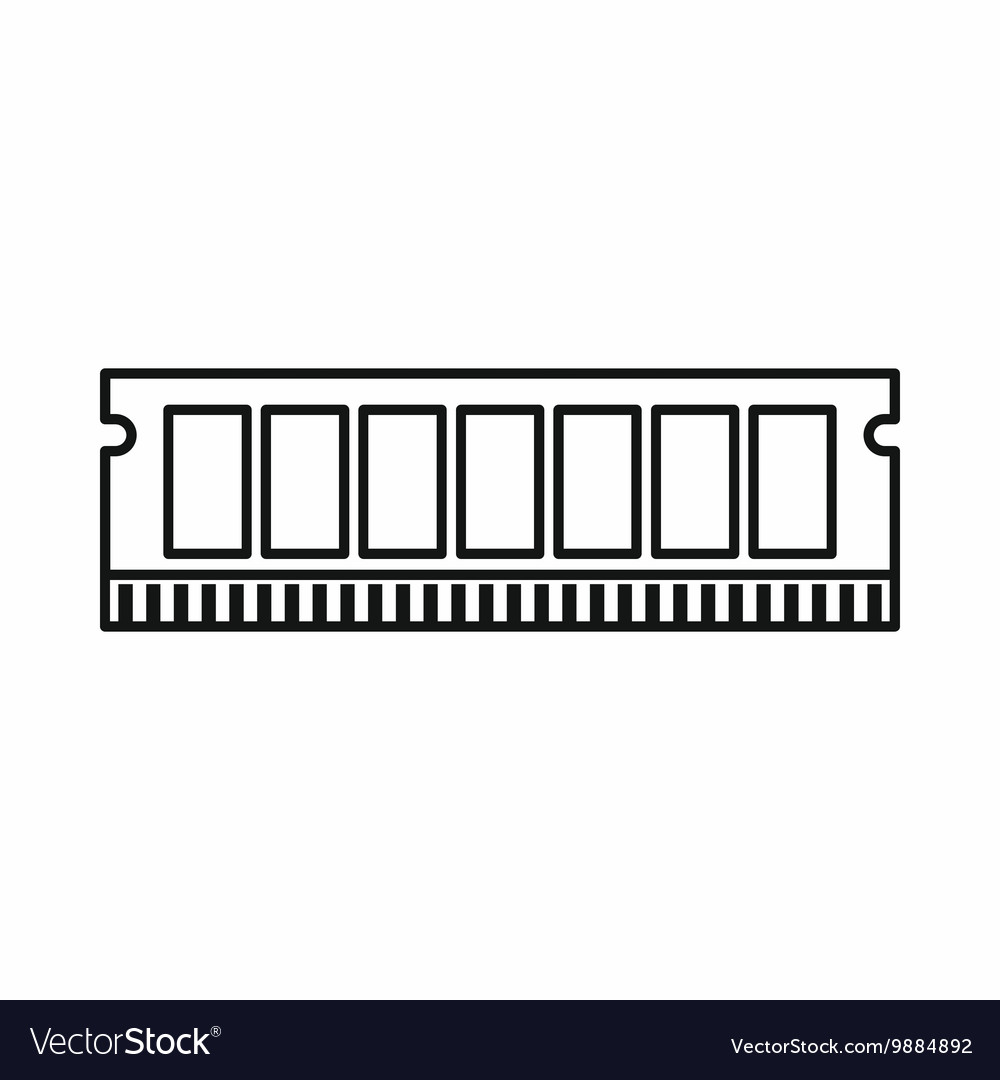 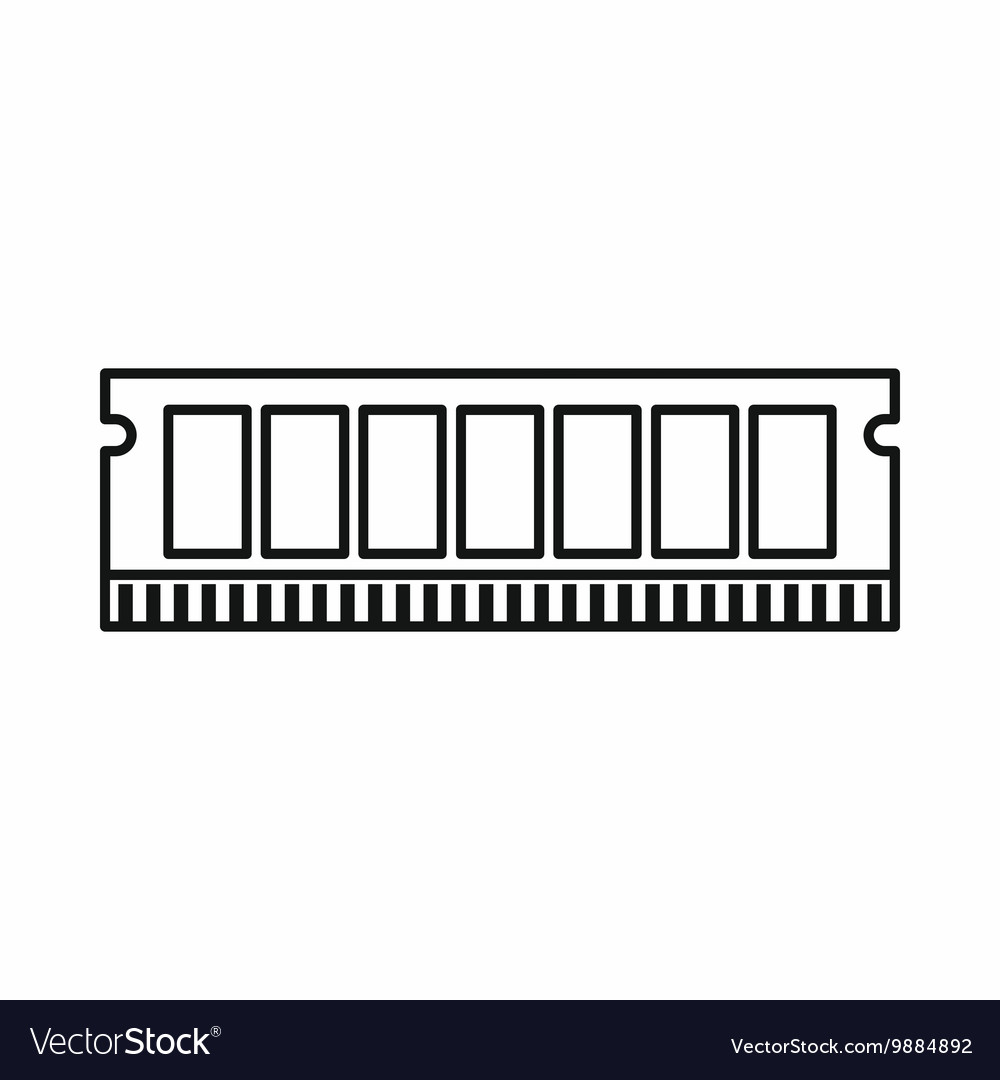 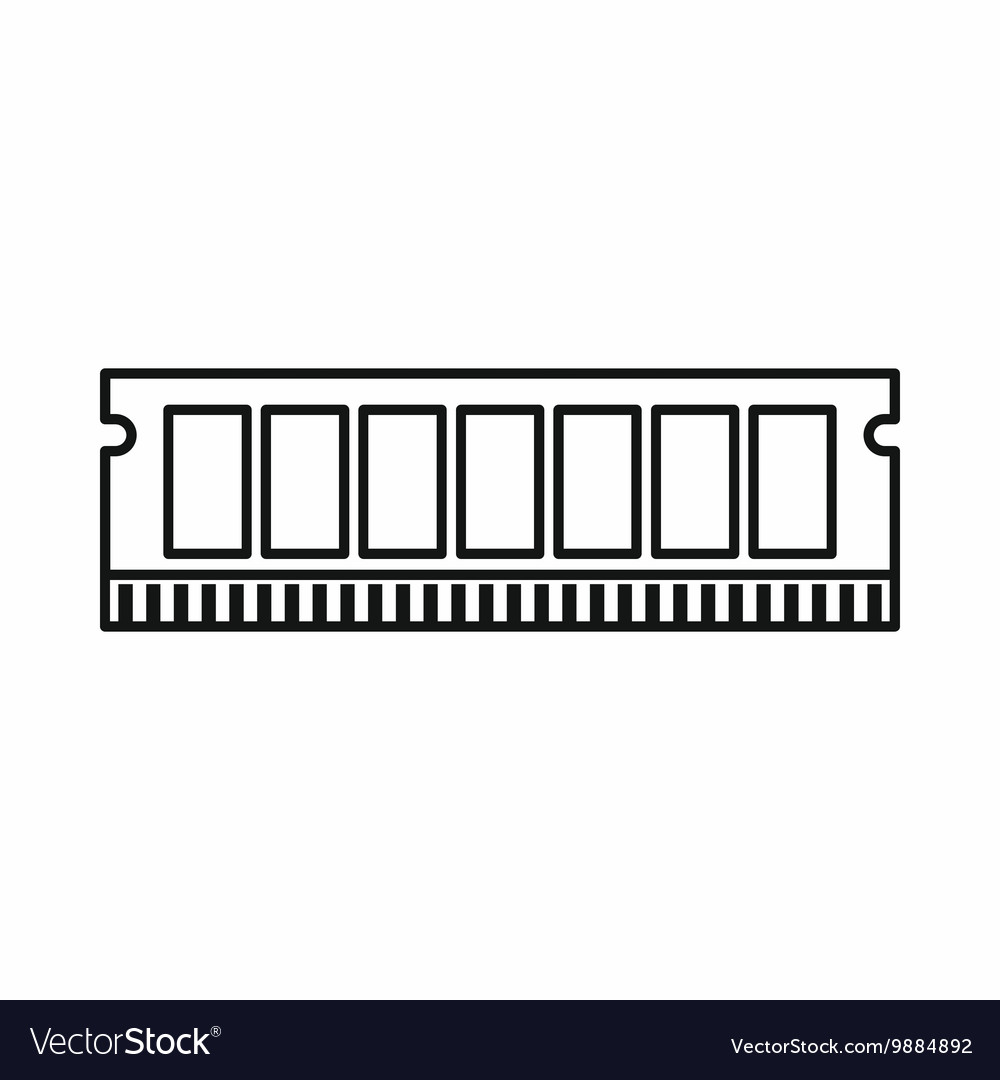 Next Pointer
Value
Key
Output image of  the program is always a valid image
New key
Hash
Entry
Execution
Execution
Valid image
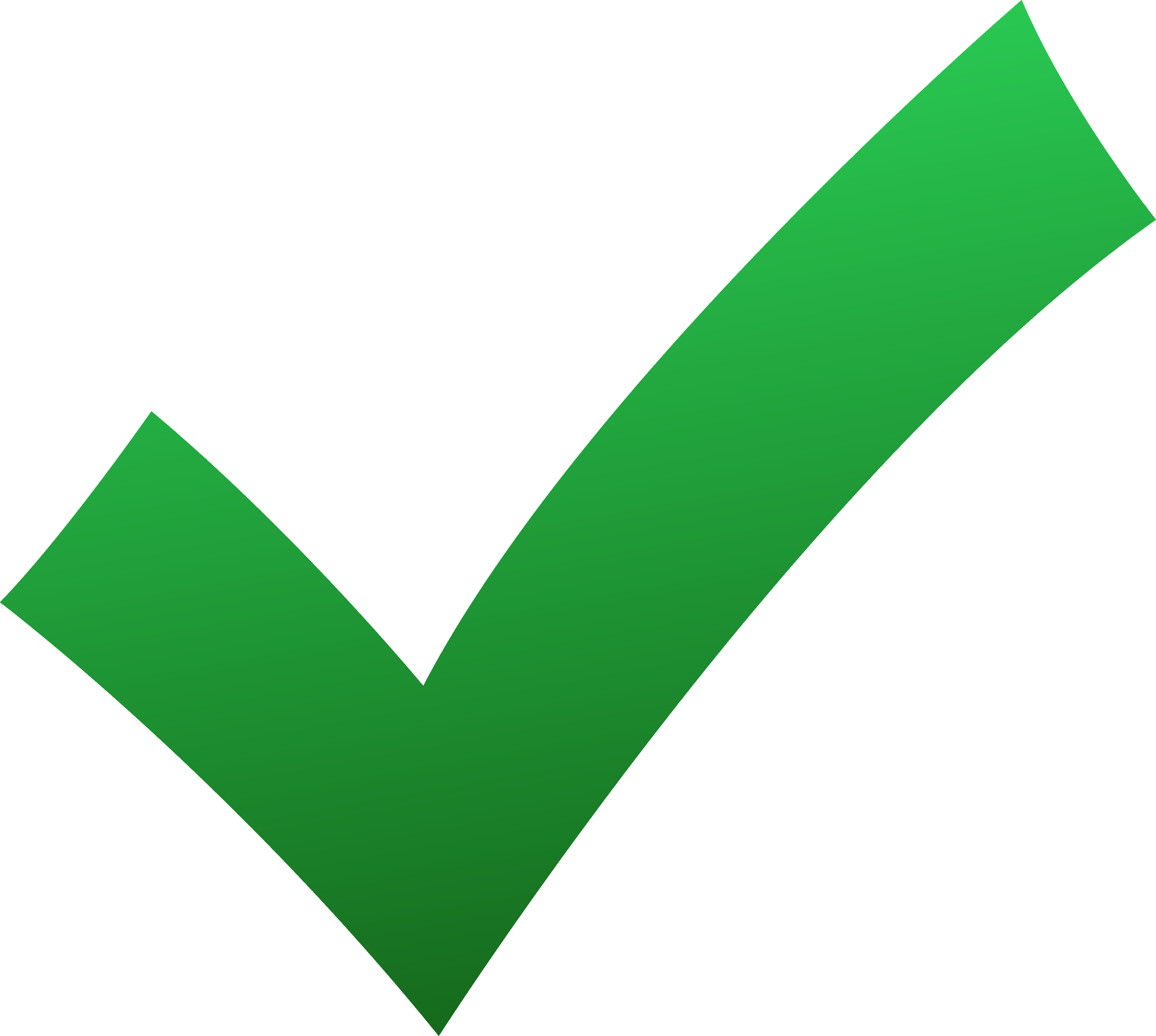 Valid image
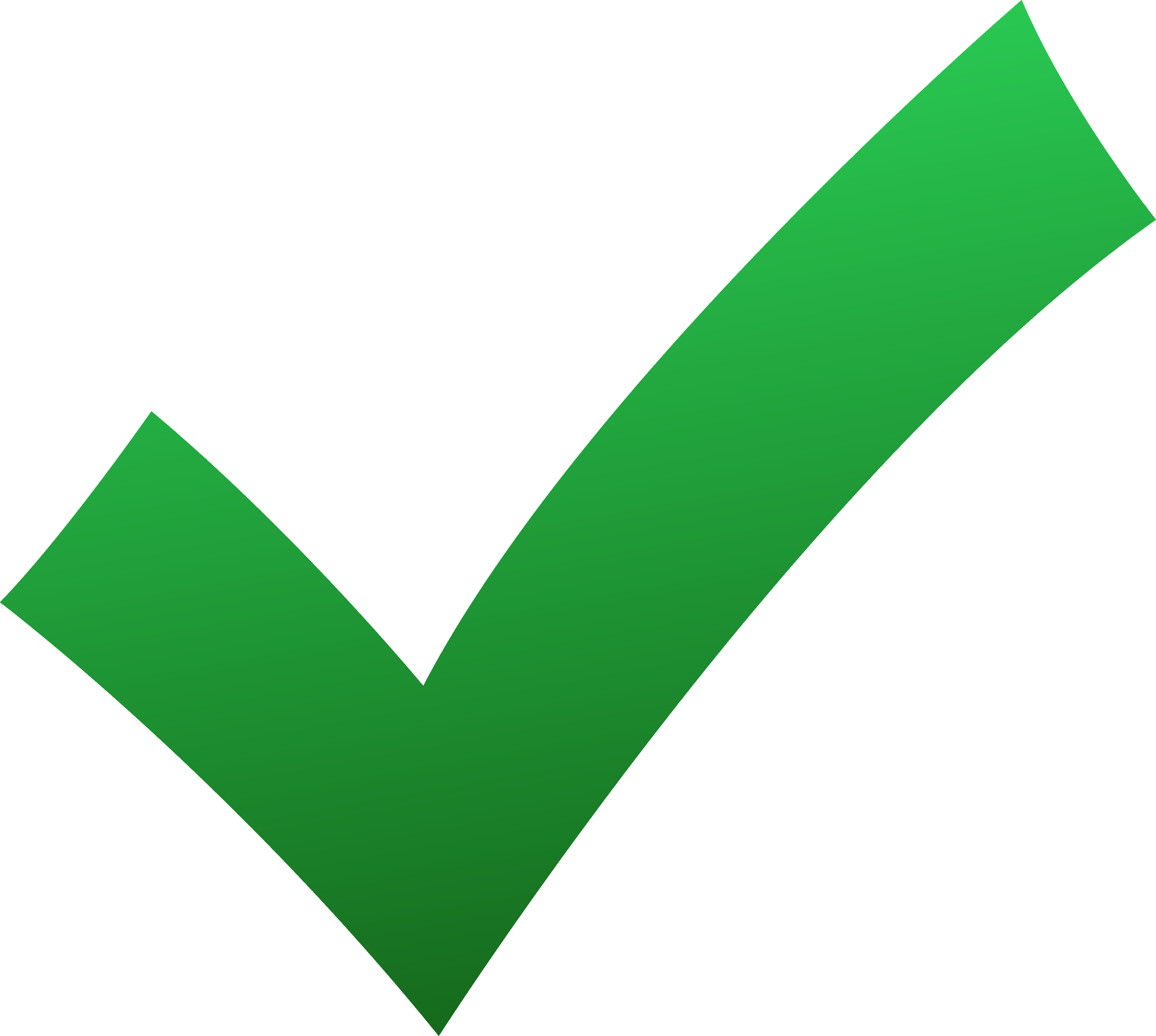 Use program logic to mutate PM images
9
Aspect II: Coverage Metric
Crash consistency concerns about PM accesses
A good coverage metric should focus on PM accesses
Only one covers PM accesses
Treat all paths with the same priority
PM accesses
Conventional fuzzers do not focus on crash consistency
10
Key Ideas for Coverage Metric
PM Path: a program path the contains PM accesses
PM Paths
PM accesses
Perform targeted fuzzing on PM Path
11
Our solution: PMFuzz
PMFuzz is a test case generator tailored for PM programs
Generates commands and PM images for better PM path coverage
PM Path Covearge
PMFuzz Compiler
Test Case Generator
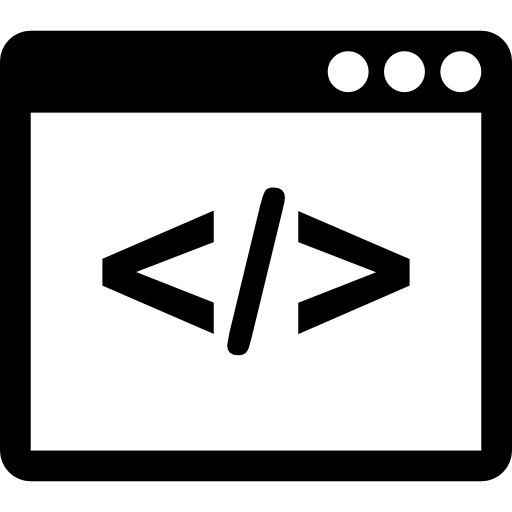 Testing Tool:
XFDetector
Bug Report
Input Commands
PM Image
Test Case
PM Progarm
12
Conclusions
Programming for PM systems is hard and error-prone
It is critical to have strong test cases for better bug coverage
PMFuzz is a test case generator tailored for PM programs
Generates input commands and PM images
Performs targeted fuzzing on PM path
Test cases generated by PMFuzz detected 12 new bugs in real applications
PMFuzz is available at https://pmfuzz.persistentmemory.org/
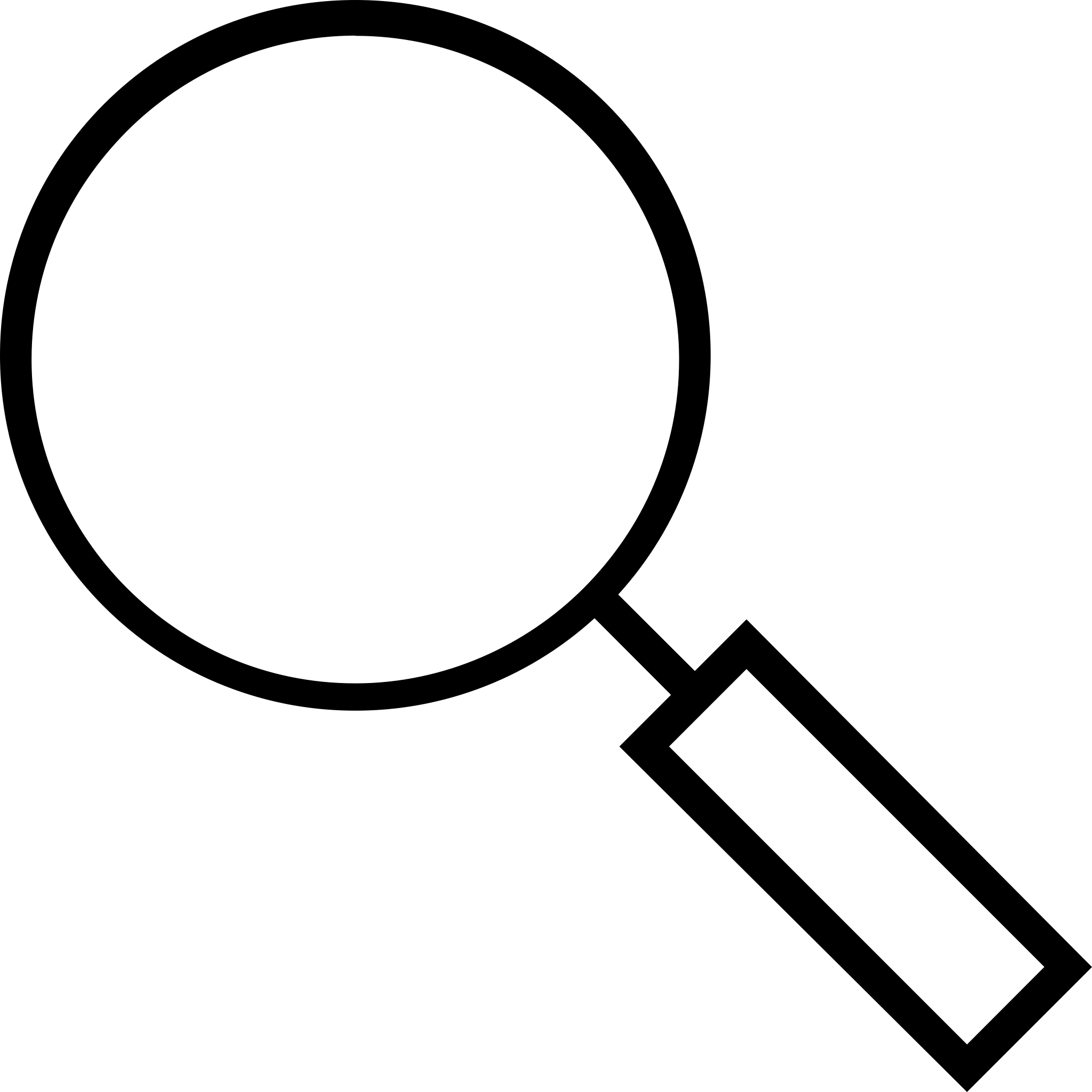 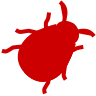 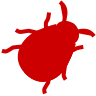 High-value Test case
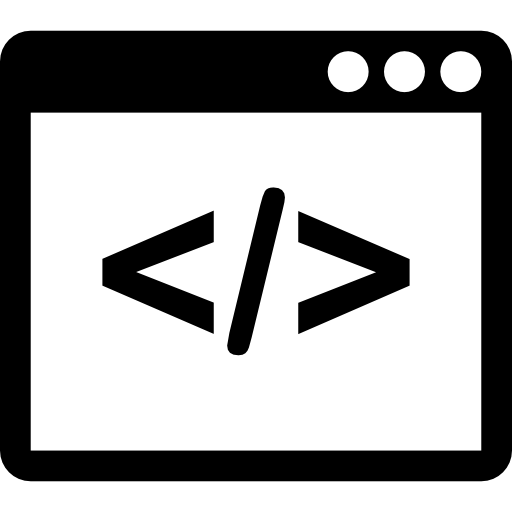 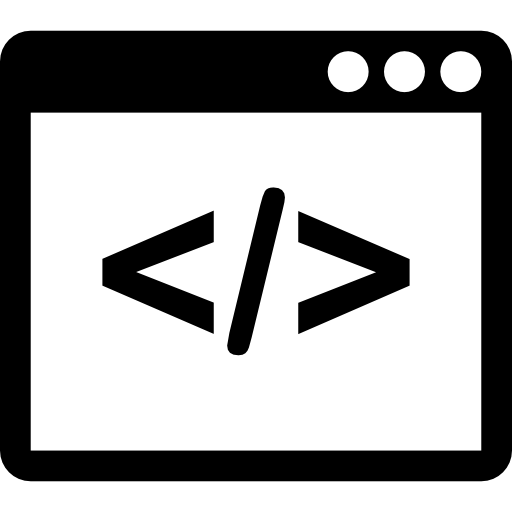 Detection
13
PMFuzz: Test Case Generation for Persistent Memory Programs
Sihang Liu*, Suyash Mahar*, Baishakhi Ray, and Samira Khan
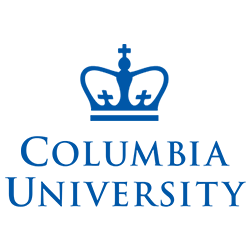 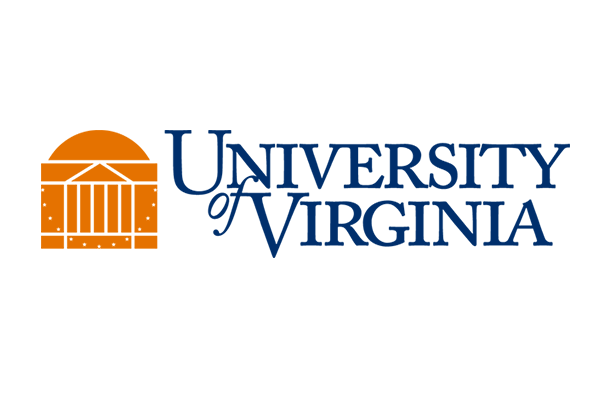 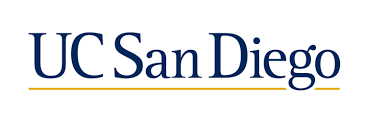 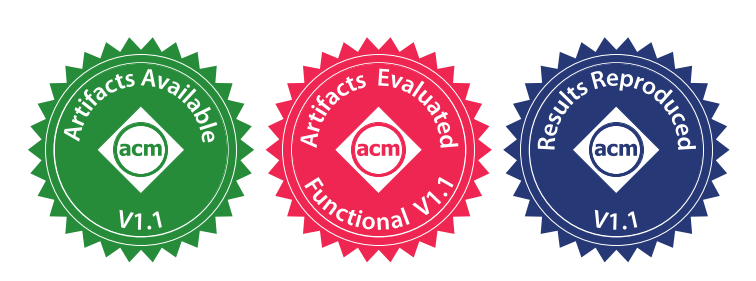 Artifact available at:
https://pmfuzz.persistentmemory.org/
* Equal contribution
Challenge: Image Generation
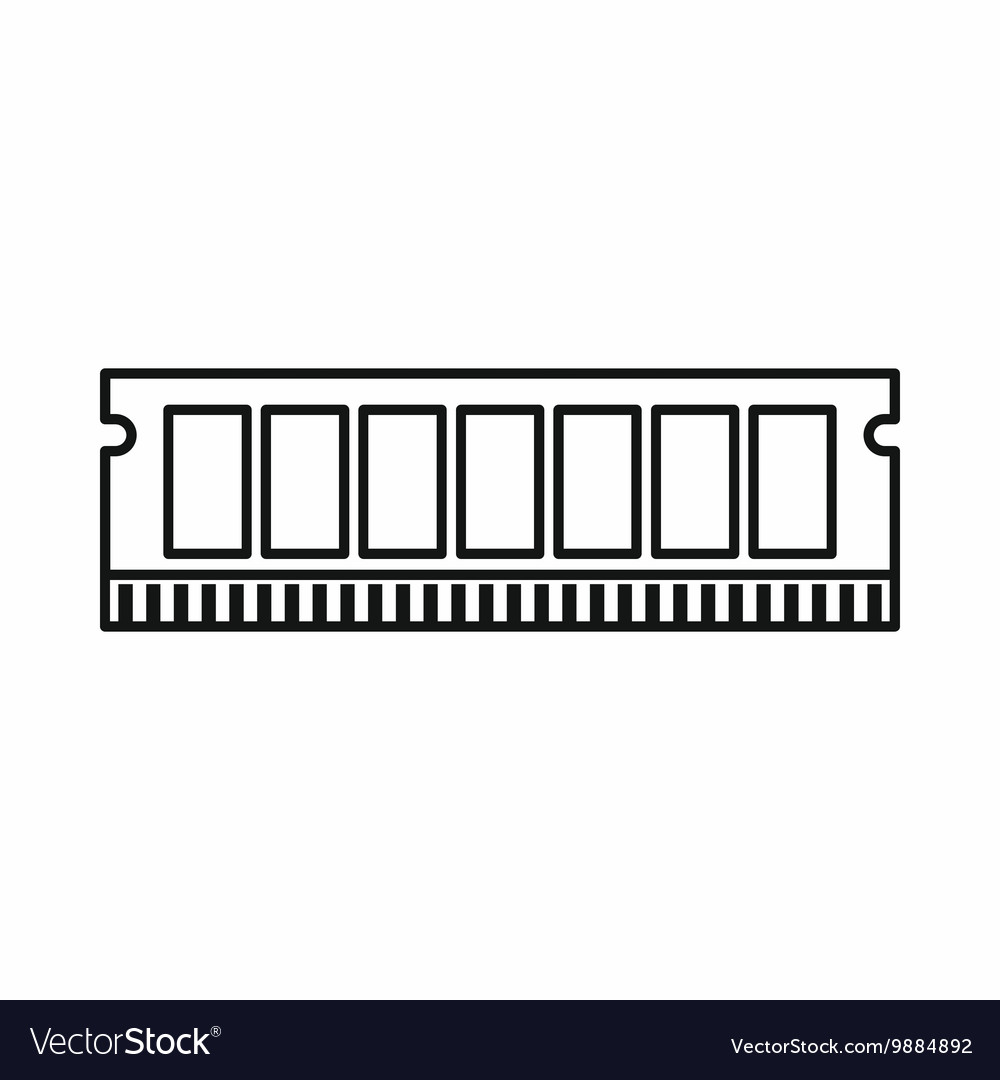 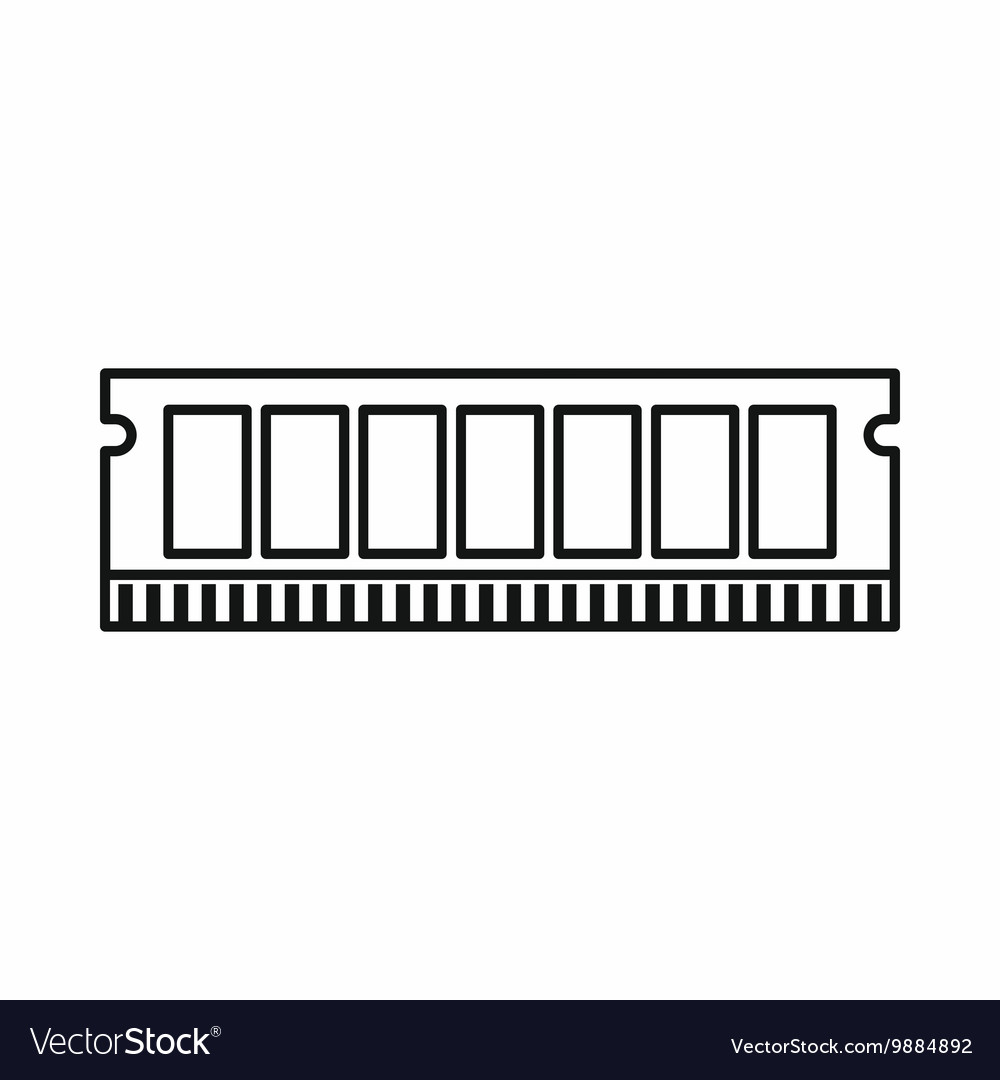 Next Pointer
Value
Key
Difficulties in PM image generation
PM images are large --- huge search space
Mutation between 
two variables
Hash
Entry
Invalid Image
Random Mutation
Direct mutation on PM image likely generates invalid images
15
PM Programming is Hard
Failure in recovery
Backup
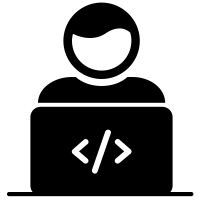 Update
Seems to work
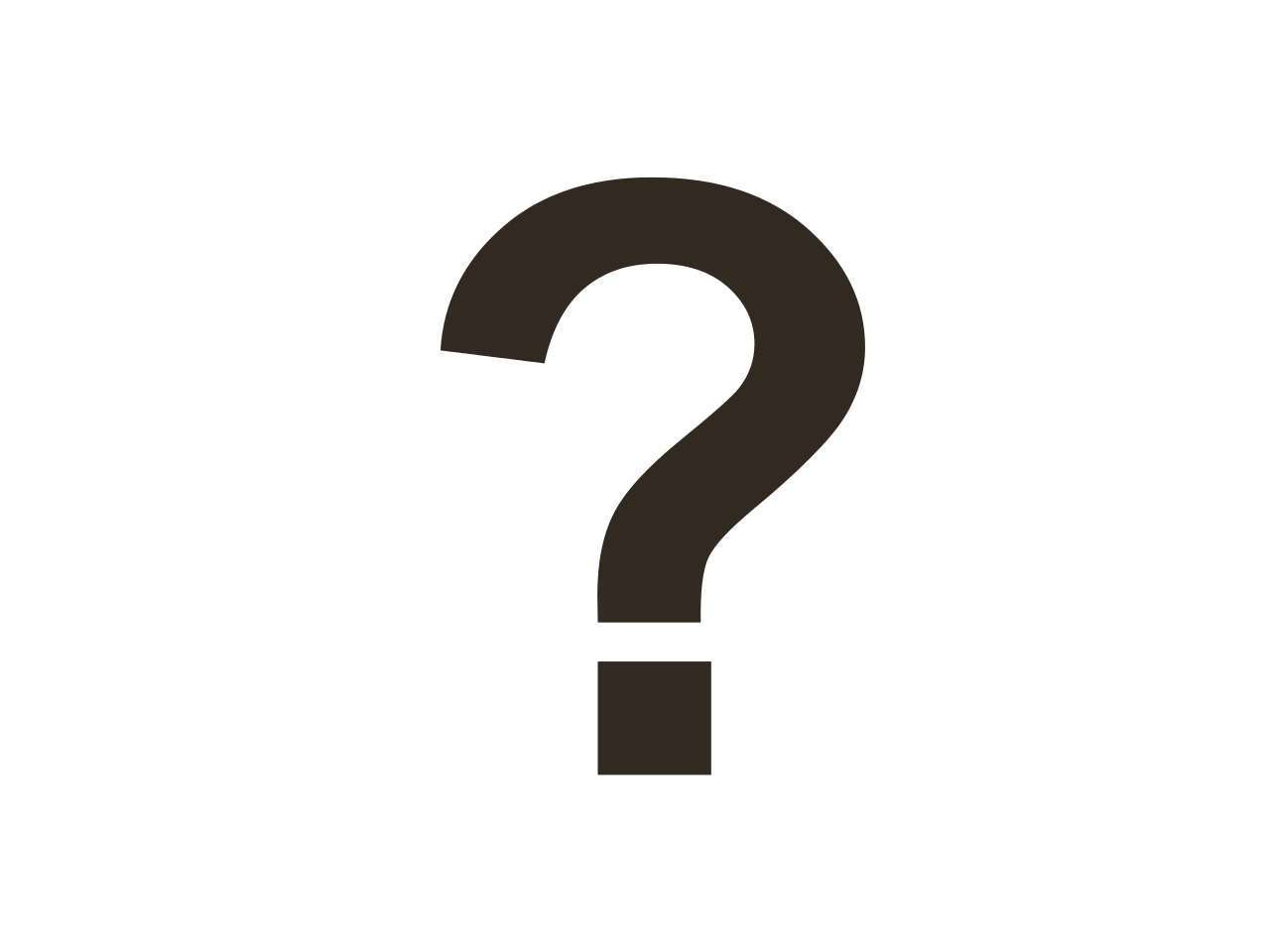 void update(int idx, 
	item_t new_item) {
 backup(array[idx]);
 valid = 1;
 persist_barrier();
 update(array[idx],value);
 ...
}
Commit
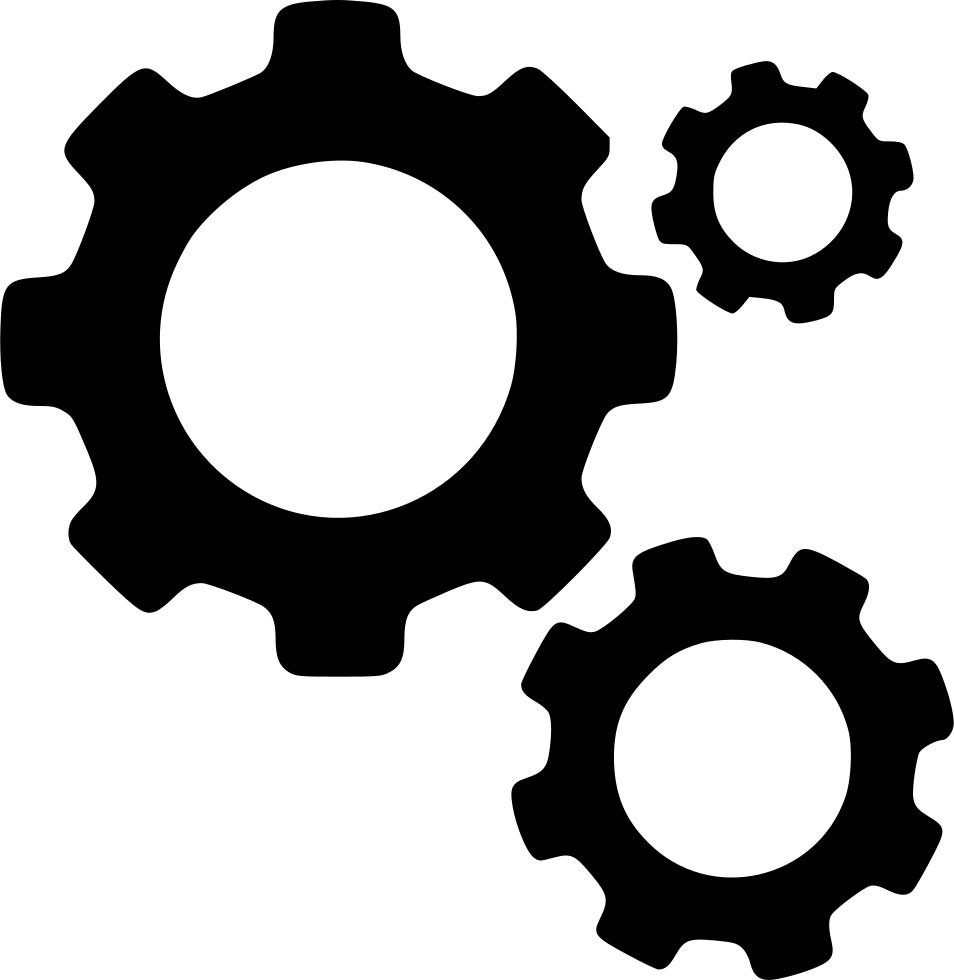 Correct
Implementation
Crash Consistency Mechanism
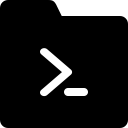 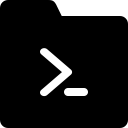 16
[Speaker Notes: From this example, we can conclude that programming for PM is hard. 
Programmers first need to design a crash consistency mechanism, like the previous undo log.
And then correctly implement it by manipulating persistent data carefully.]
Properties of PM Programs
Input to PM programs
Input commands
PM Images: normal images and crash images
Crash consistency guarantee
Maintained by correct PM accesses
A good coverage metric should focus on PM accesses
DRAM Access
PM Access
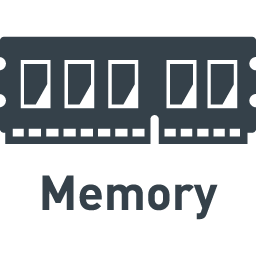 Discard after failure
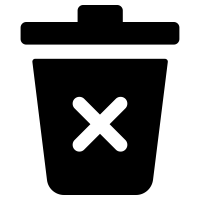 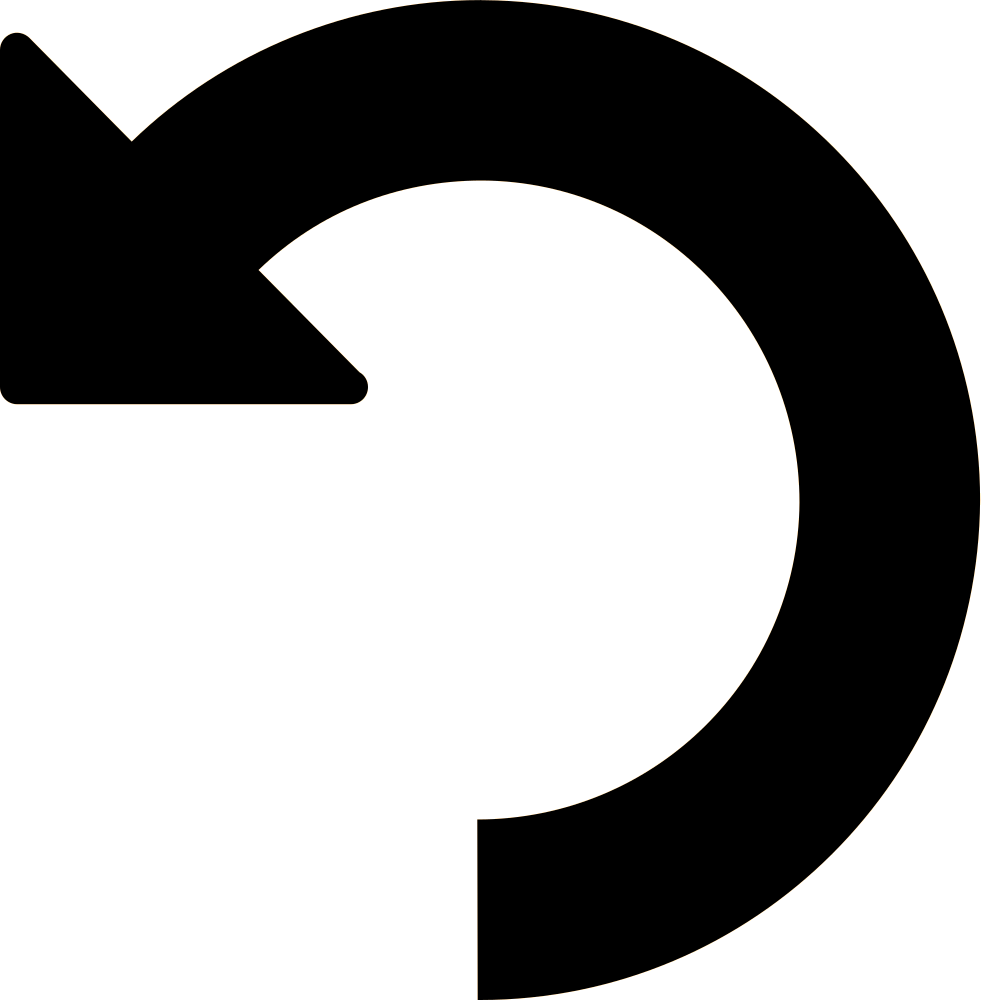 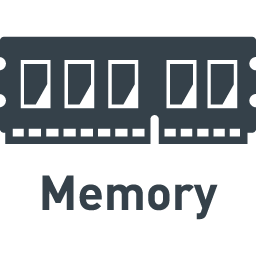 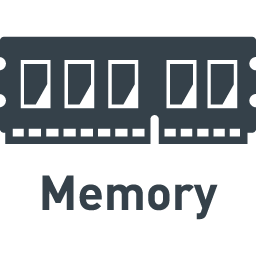 Need to be recovered
DRAM
PM
17
Limitations of Conventional Fuzzers
Likely generates invalidate images
Properties of PM Programs
Conventional Fuzzers
Only generates small inputs (hundreds of Bytes)
Takes large PM images (tens of MB)
Input Generation
Otherwise needs pre-knowledge about layout
Highly customized layout
Generic metric
(branch, statement, etc.)
Mostly concern about PM accesses
Coverage Metric
Not focused on PM accesses
Conventional fuzzers are not suitable for PM programs
18